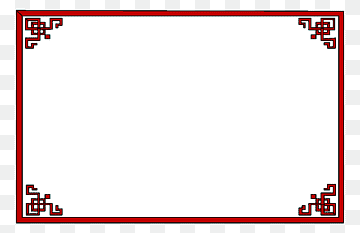 МАДОУ «Сосново – Озерский детский сад «Золотой ключик»
проект программы «погружения»
 в бурятскую языковую среду 
 «Амар сайн, ухибууд»
.
Ц.
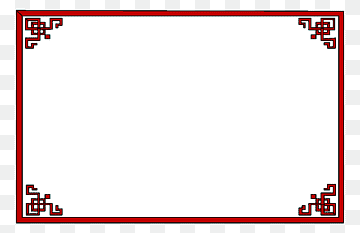 Бурятский  язык является в Республике Бурятия вторым государственным языком,  это такой же символ как флаг, герб, гимн, с которых начинается Родина. 
На сегодняшний день одной из важнейших проблем является сохранение бурятского языка. Всемирная организация ЮНЕСКО в 2005 году внесла бурятский язык в Красную книгу исчезающих языков.
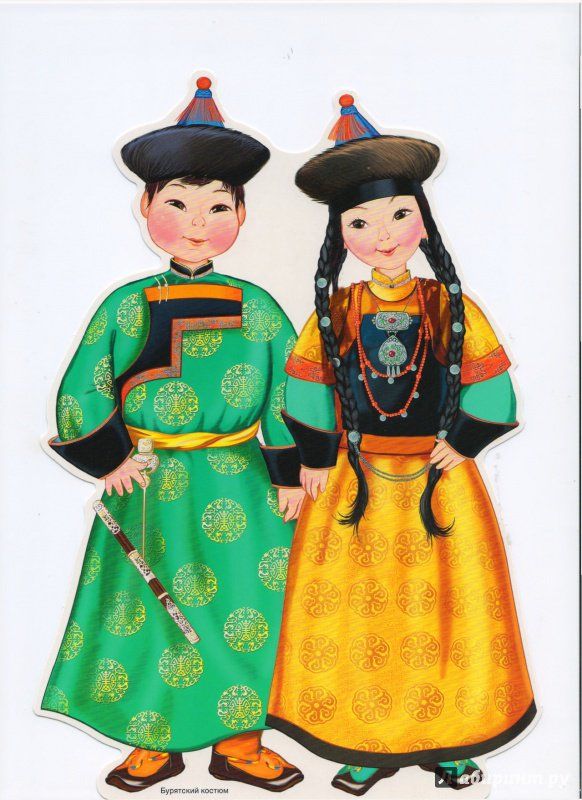 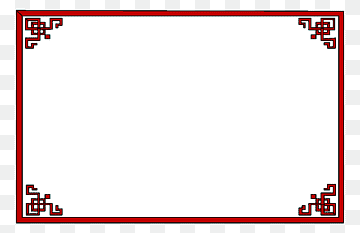 Мониторинг владения бурятским языком родителей, воспитанников
МАДОУ «Золотой ключик»
Буряад хэлэеэ ямар мэдэнэб?
Всего 78 семей
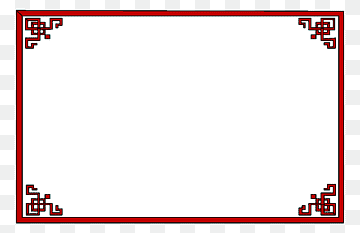 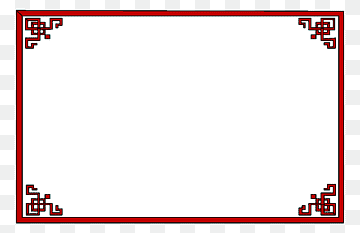 «
- Федеральный закон от 29 12. 2012 г. № 273 - ФЗ «Об образовании в Российской Федерации» ч. 6 ст. 14;
- Приказ Министерства образования и науки молодежи Российской Федерации от 17 октября 2013 г. №1155 «Об утверждении федерального государственного образовательного стандарта дошкольного образования»;
- Постановление Правительства РФ от 26.12.2017г. № 1642 «Об утверждении Государственной программы «Развитие образования» на 2018 - 2025 годы»; 
- Федеральный закон от 24 июля 1998 № 124-ФЗ «Об основных гарантиях прав ребенка в Российской Федерации»;
- «Санитарно-эпидемиологические правила СП 2.4.3648-20 «Санитарно-эпидемиологические требования к организациям воспитания и обучения, отдыха и оздоровления детей и молодежи», утвержденные Постановлением Главного государственного санитарного врача Российской Федерации от 28.09.2020 N 28;
-
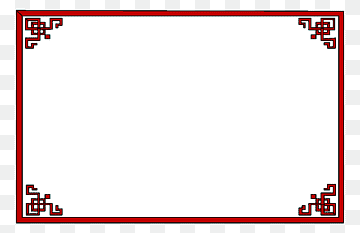 «
-Письма Министерства образования и науки РФ «Об изучении языков» от 04.06.2013 г. № МОН-П-2004;
- Государственная программа Республики Бурятия «Сохранение и развитие бурятского языка в Республике Бурятия на 2021-2030 годы» от 28 декабря 2020 года;
- Постановление Правительства РБ от 08.05.2019г. №228 «О стратегии развития бурятского языка на период до 2030г.»;
- Приказ Министерства образования и науки РБ «О создании условий для изучения бурятского языка в ДОУ» от 08.05.2019г. №752;
- Приказ МКУ «Комитет по образованию» АМО «Еравнинский район» от 25.01.2021г. №7 «Об организации работы дошкольных групп с погружением в бурятскую языковую среду».
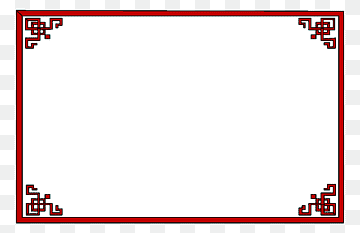 Цели обучения:
-формирование умений общаться на бурятском языке с  учетом речевых возможностей, потребностей и интересов дошкольников: коммуникативных умений в говорении, аудировании;
-овладевает навыками освоения социокультурного пространства, культурой поведения, сформированы социально поощряемые нормы и правила поведения в окружающей среде;
-достаточно хорошо владеет устной речью, применяет речевой этикет в разных ситуациях общения;
-формирование у детей положительного отношения и интереса к бурятскому языку, культуре бурятского народа;
-воспитание потребности в использовании бурятского языка для решения задач общения, для осуществления конкретных дел, актуальных для детей этого возраста;
-развитие личности ребенка, его речевых способностей, внимания, мышления, памяти, воображения; мотивации к дальнейшему овладению бурятским языком;
-знакомство с некоторыми обычаями бурят, детским песенным, стихотворным, сказочным фольклором, произведениями детской художественной литературы на бурятском языке;
-развитие у детей интеллектуальных, познавательных способностей: мышления, внимания, восприятия, памяти, воображения;
-расширение общеобразовательного кругозора детей.
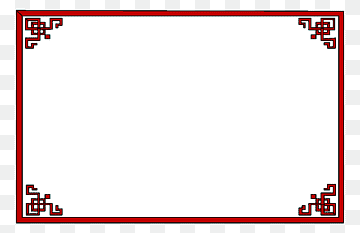 «
Задачи обучения:
          Важность задач патриотического воспитания трудно переоценить, так как речь идет о таких категориях, как сохранение региональной культуры, восстановление утраченных ценностей, исторической памяти  народа, воспитание в подрастающем поколении высоких духовных качеств, чувства своей причастности к родному народу, формирование устойчивого интереса к его истории и культуре, материальным и духовным ценностям.
-ознакомление  детей с историей, природой, культурой родного края, об этнической самобытности народов, проживающих на территории Бурятии, их обычаях и традициях;
- воспитание  основ патриотизма, гражданственности и чувство привязанности к своей малой и большой Родине;
-стимулирование развития ценностного отношения к здоровому образу жизни у воспитателей, родителей и детей;
-стимулирование познавательной активности, самостоятельности мышления, способность планировать и действовать в быстро меняющихся условиях;
-дать детям знания об окружающем мире через традиции своей социальной среды-местные историко-культурные, национальные особенности региона;
-формирование интереса к своей родословной;
-развитие эмоциональной сферы детей в процессе обучающих игр, учебных спектаклей;
-приобщение детей к социальному опыту за счет различных ролей в игровых ситуациях, типичных для семейного, бытового, учебного общения.
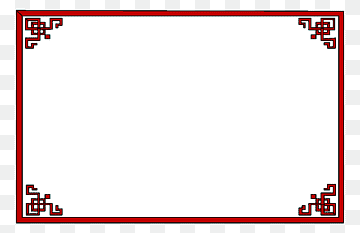 «
Принципы и подходы к формированию программы
Программа разработана на основе принципов коммуникативности, наглядности, доступности, систематичности, принципа учета первого языка обучающегося и принципа диалога культур. Вся работа по УМК направлена на речевую деятельность. Основными видами речевой деятельности у дошкольников являются аудирование и говорение. Рассмотренные принципы составляют теоретическую базу, на основе которой и определяются методы обучения.
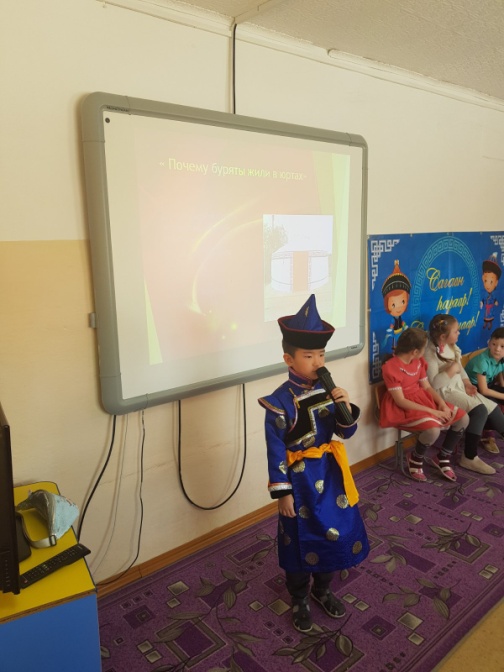 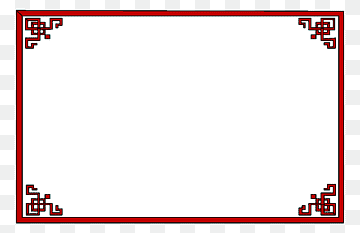 Методы и приемы:
Билингвальный компонент 
Театрализованная деятельность
Мнемотехника
Дидактические игры и т.д
Технология Воскобовича
Реализация этих методов осуществляется посредством упражнений и заданий, которые являются средством обучения. Первой ступенью овладения является его восприятие, осмысление и запоминание. Следующая ступень формирования коммуникативной компетенции характеризуется осуществлением действий на основе усвоенного материала с целью тренировки. Высшей ступенью познавательной деятельности является творчество
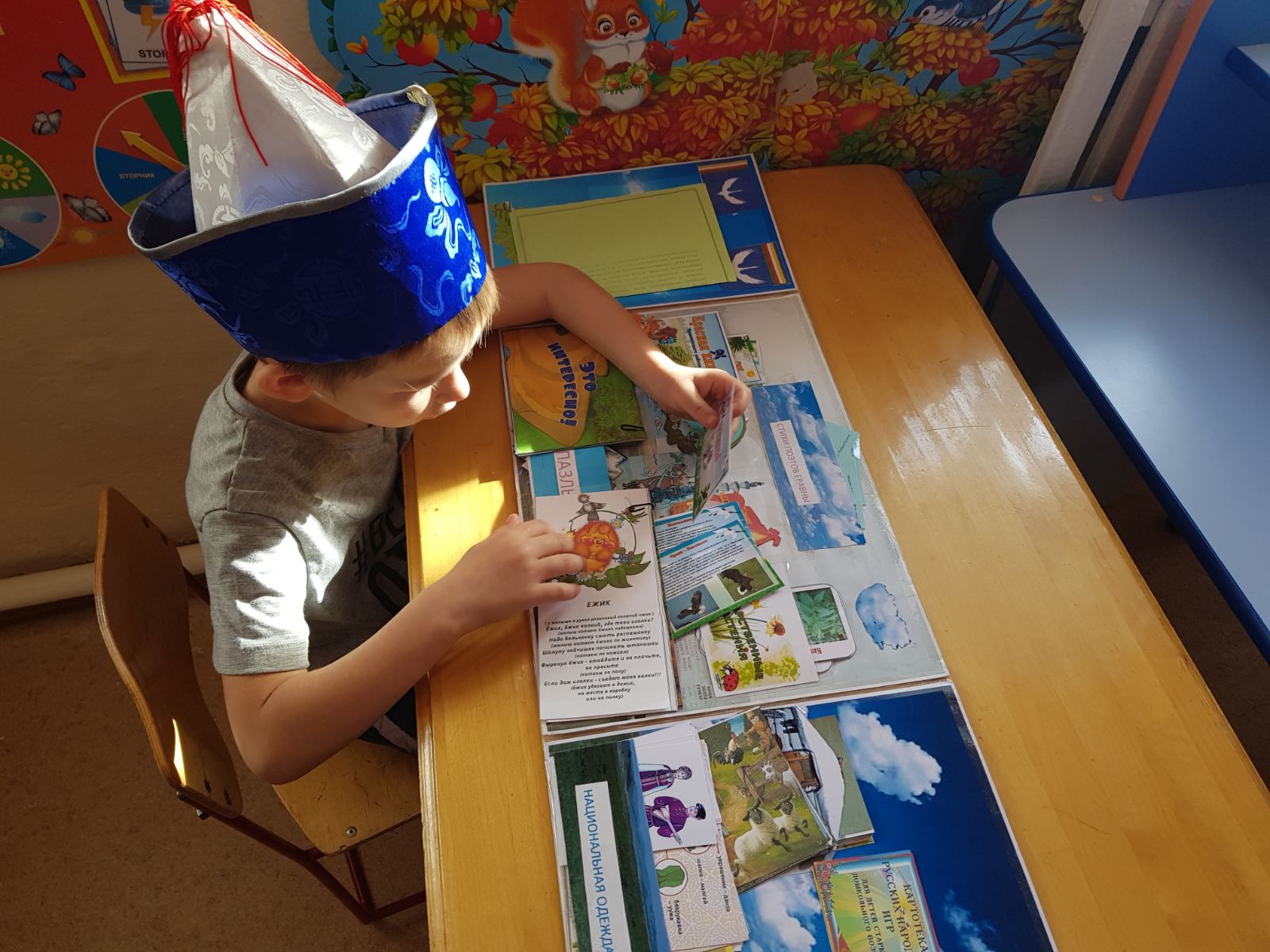 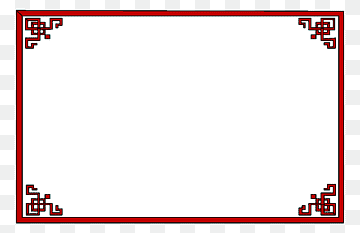 Билингвальное обучение  – это когда половина занятий проходит на русском языке, а вторая половина на бурятском.
Ключевой особенностью такого обучения, является то, что  среди преподавателей обязательно должны быть носители бурятского языка.
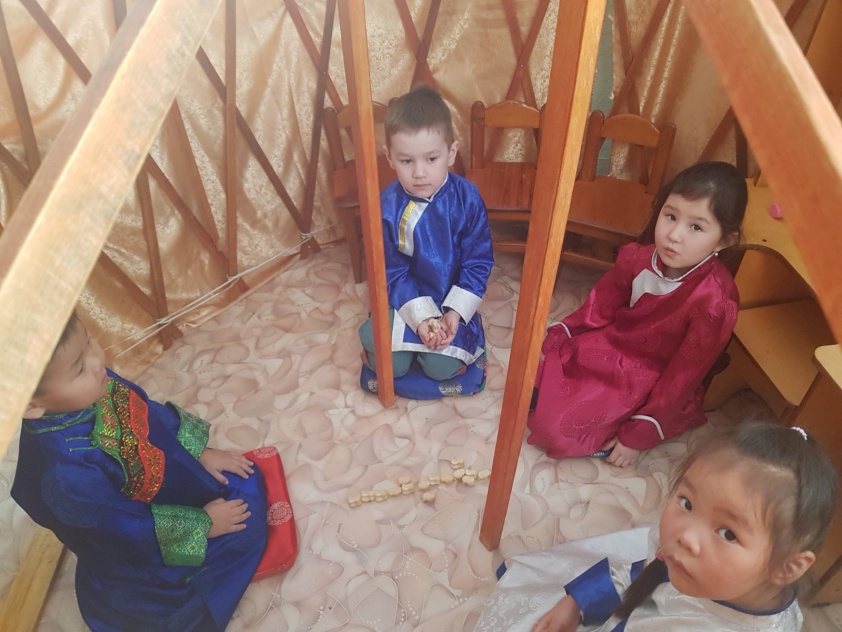 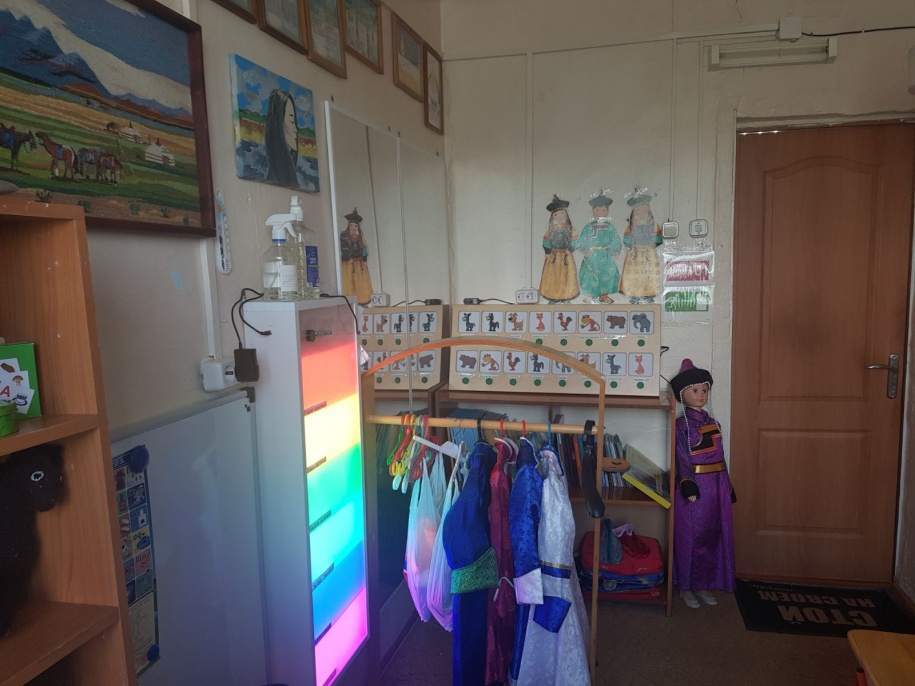 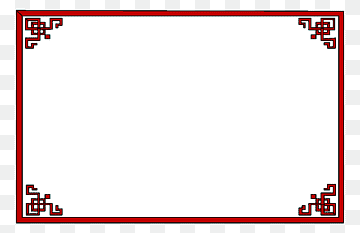 Театральная деятельность – это самый распространённый вид детского творчества. Она близка и понятна ребёнку, глубоко лежит в его природе и находит своё отстранение стихийно, потому что связана с игрой. Всякую свою выдумку, впечатления из окружающей жизни ребёнку хочется выложить в живые образы и действия. Входя в образ, он играет любые роли, стараясь подражать тому, что видит и что его заинтересовало, и, получая огромное эмоциональное наслаждение.
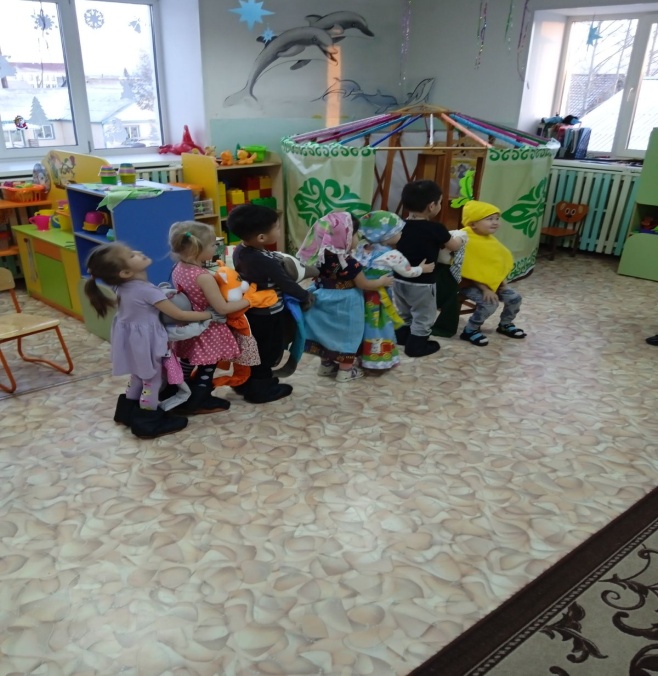 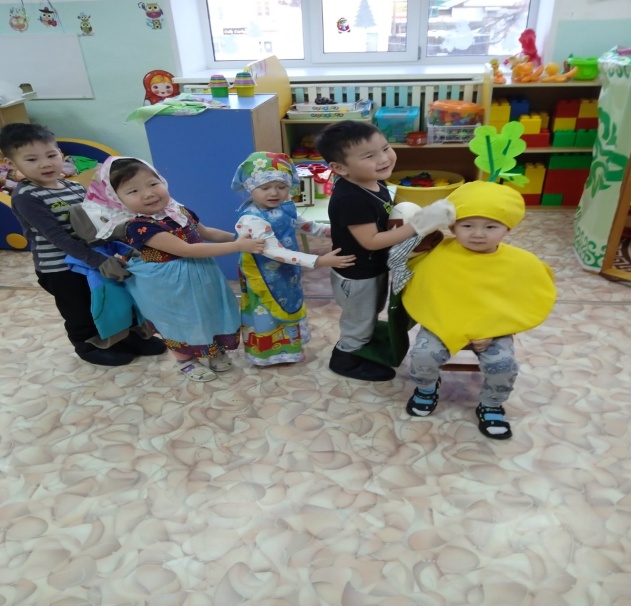 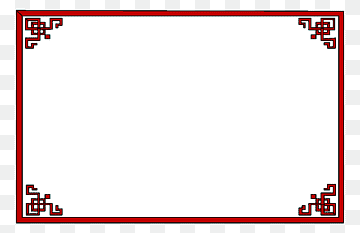 Театрально – игровая  деятельность решает комплекс взаимосвязанных задач
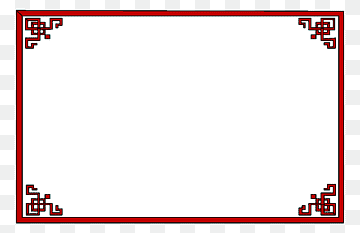 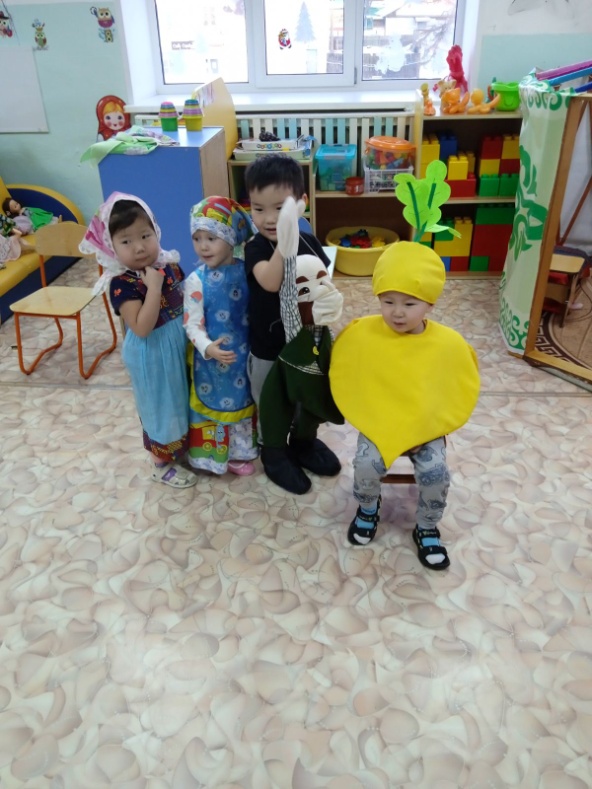 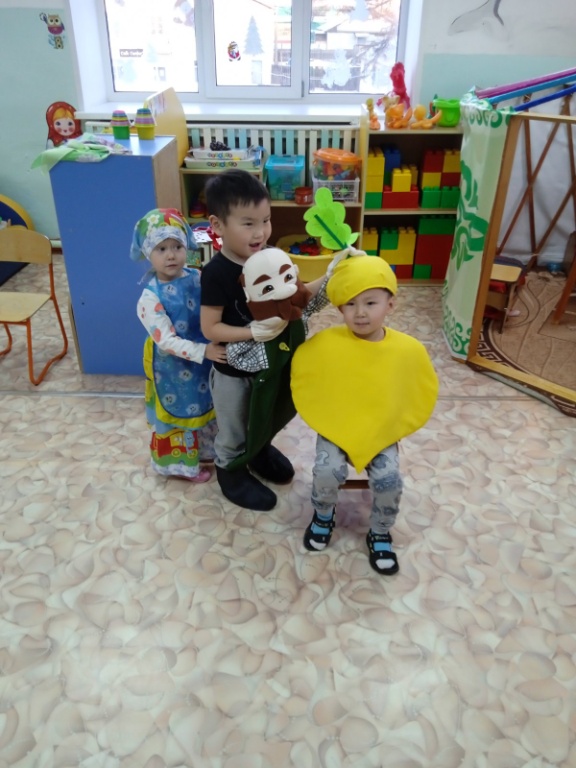 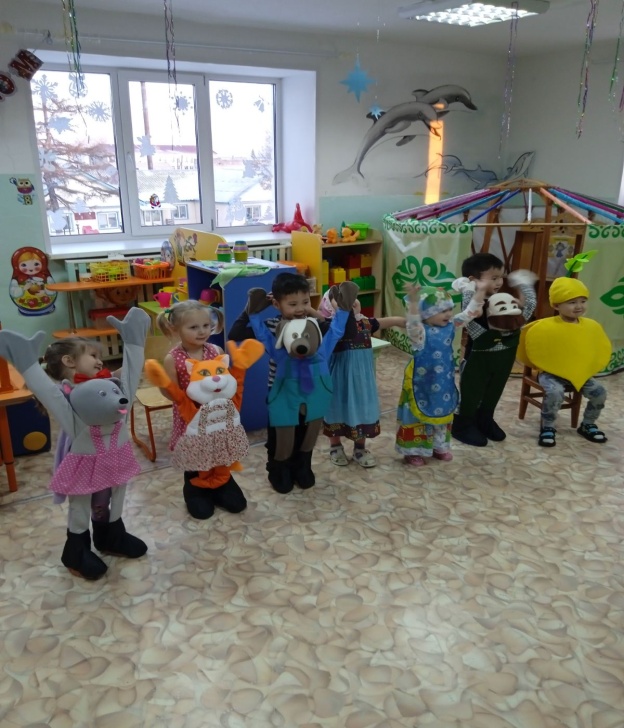 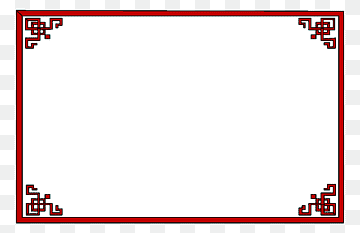 Значение театрализованной деятельности:
• помогает усвоению богатства родного языка, его выразительных средств
• появляется живой интерес к самостоятельному познанию и размышлению
• совершенствует артикуляционный аппарат
• формируется диалогическая, эмоционально насыщенная речь
• улучшается усвоение содержания произведения, логика и последовательность событий
• дети получают эмоциональный подъём
• способствует развитию элементов речевого общения: мимики, жестов, пантомимики, интонации, модуляции голоса
• позволяет формировать опыт социального поведения
• стимулирует активную речь
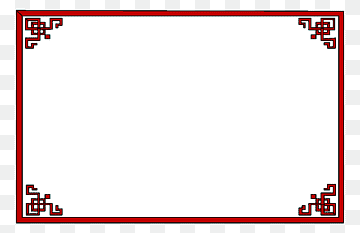 «
«Учите ребёнка каким-нибудь неизвестным ему пяти словам - он будет долго и напрасно мучиться, но свяжите двадцать таких слов с картинками, и он их усвоит на лету».
                                                                       К.Д. Ушинский
Мнемотехника в переводе с греческого — искусство запоминания, технология развития памяти. Это система методов и приёмов, обеспечивающая успешное и эффективное запоминание информации.
 Цель: обучение мнемотехнике - развитие памяти, мышления, воображения, внимания, которые тесно связаны с полноценным развитием речи. Создать условия для повышения речевой активности детей дошкольного возраста.
Идея: на каждое слово или словосочетание придумывается картинка и весь текст зарисовывается схематично. Любой рассказ, сказку, пословицу, стихотворение можно «записать», используя картинки или символьные знаки.
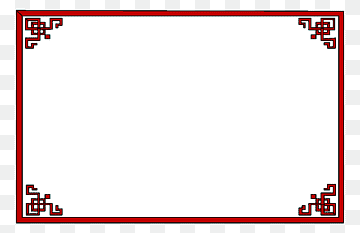 Задачи мнемотехники:
1. Способствовать развитие основных психических процессов - памяти, внимания, образного мышления;
2. Способствовать формированию умений и навыков у детей восприятия, воспроизведения, использования средств технологии.
3. Способствовать развитию умения работать по образцу, по правилам, слушать взрослого и выполнять его инструкции;
4. Способствовать развитию творческих способностей детей, умению самим составлять схемы и воспроизводить их.
5. Способствовать развитию связной речи, расширению и обогащению словарного запаса детей;
6. Способствовать формированию навыков сотрудничества, взаимопонимания, доброжелательности, самостоятельности, инициативности, ответственности;
7. Способствовать формированию целостного восприятия окружающего мира;
8. Содействовать развитию интереса, мотивации к изучению нового, неизвестного в окружающем мире, принимать активное участие в образовательном процессе.
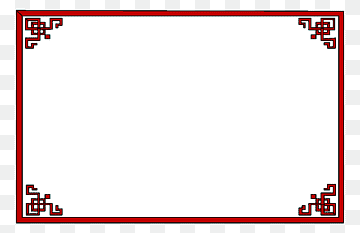 Основной «секрет» мнемотехники очень прост и хорошо известен. Когда человек в своём воображении соединяет несколько зрительных образов, мозг фиксирует эту взаимосвязь. И в дальнейшем при припоминании по одному из образов этой ассоциации мозг воспроизводит все ранее соединённые образы. (Простейший пример: «Каждый Охотник Желает Знать, Где Сидит Фазан» - запоминание цветов радуги.)  
 Применение мнемотехники строится от простого к сложному. Необходимо начинать работу с простейших мнемоквадратов, затем переходить к мнемодорожкам, и позже – к мнемотаблицам.
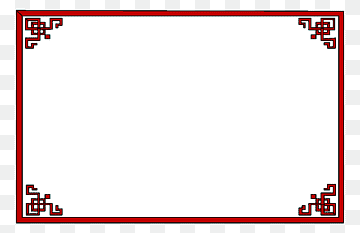 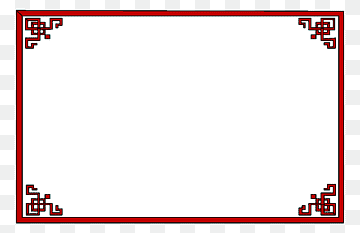 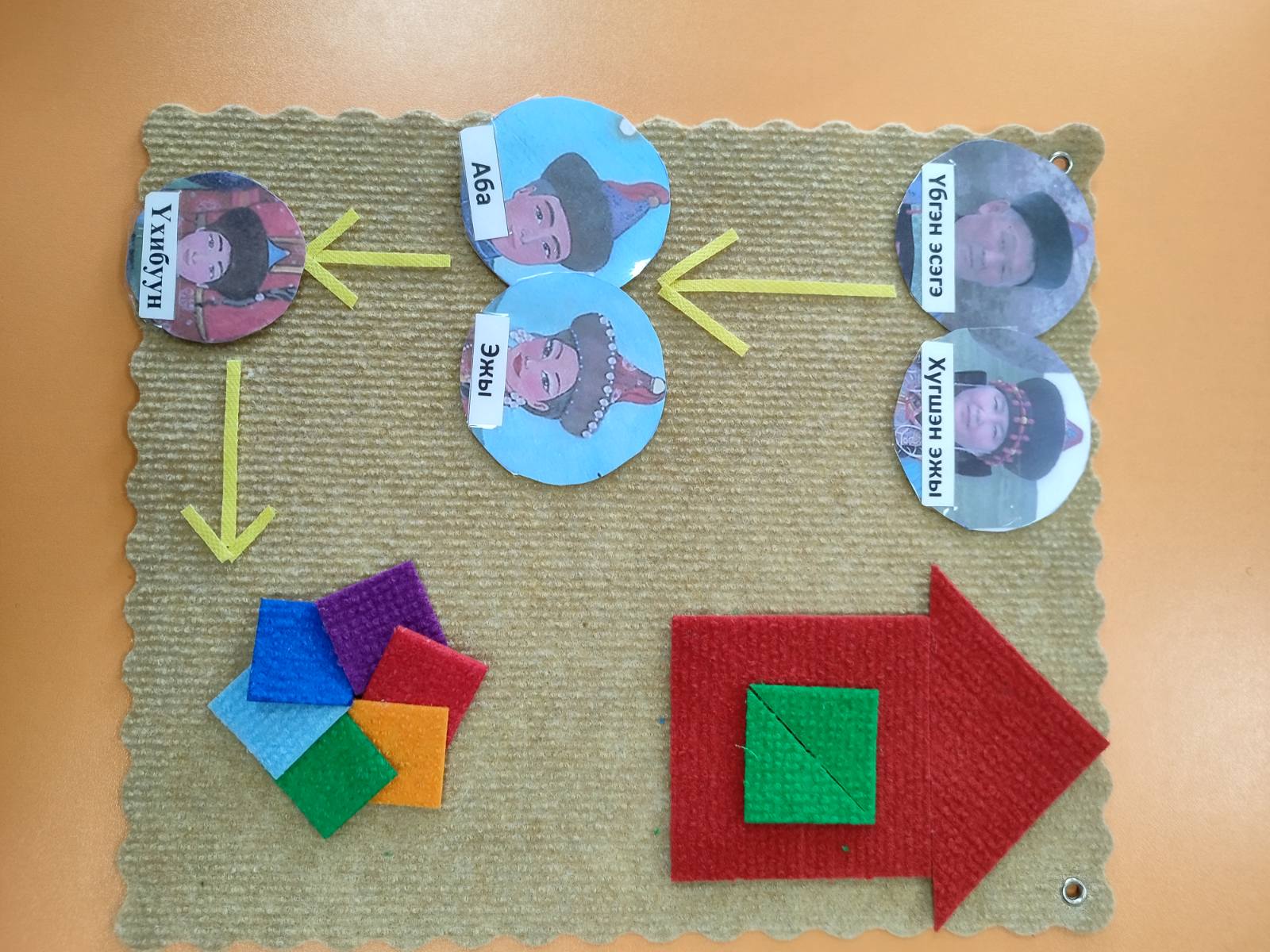 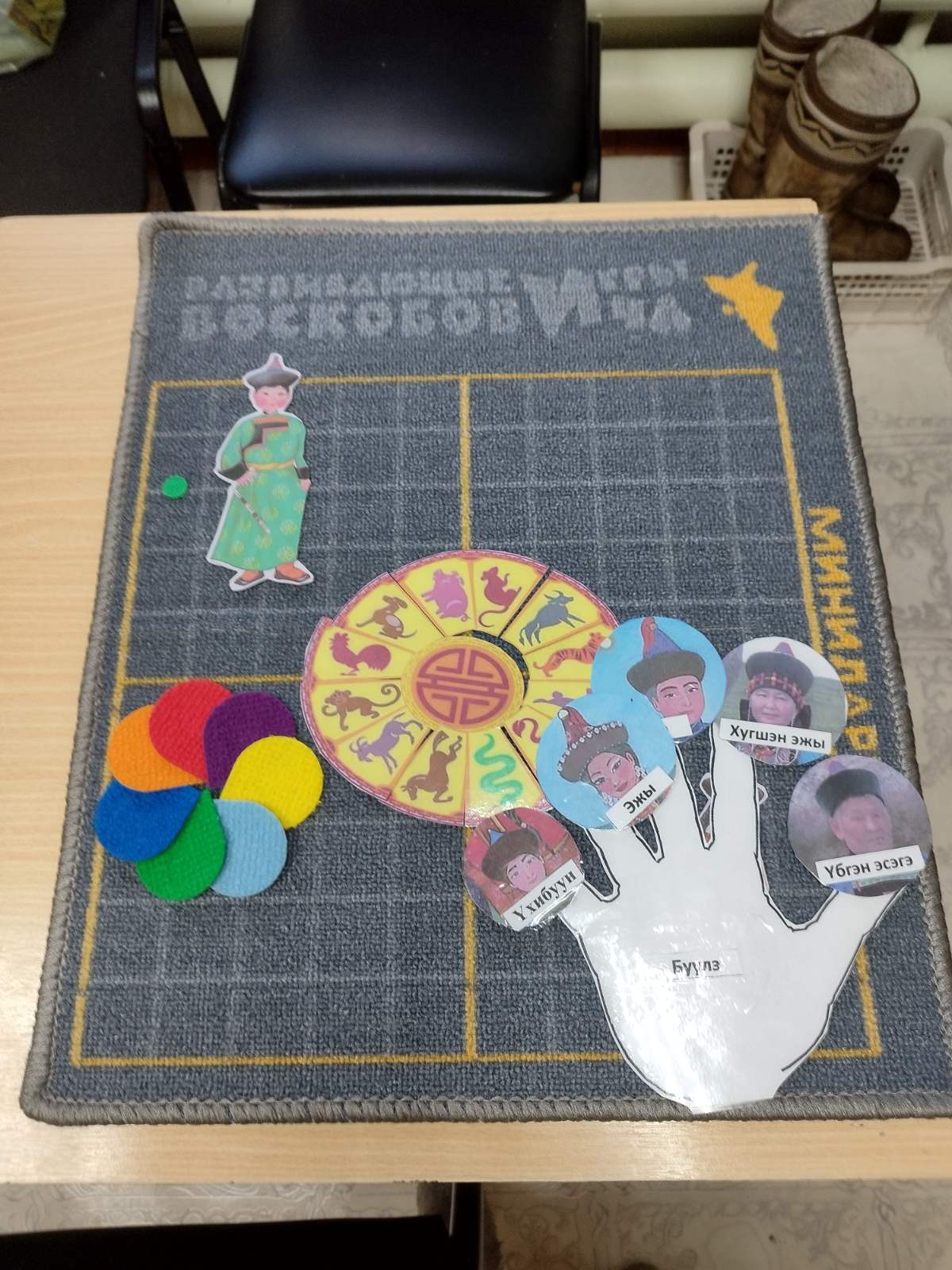 Мнемоквадрат- это одиночное изображение, которое обозначает одно слово, словосочетание или простое предложение.
Мнемоквадраты – это своего рода работа над словом.  С их помощью дети преобразуют абстрактные символы в образы.  Данные схемы помогают  детям самостоятельно определять главные свойства и признаки рассматриваемого объекта, обогащают  словарный запас.
Мнемодоржка –это  ряд картинок, (3-5), по которым можно сочтавить небольшой рассказ (2-4 предложения)
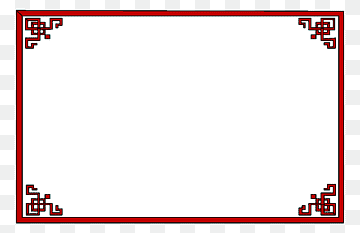 Мнемотаблица – это целая схема, в которую заложен текст.
Мнемотаблицы особенно эффективны при разучивании стихотворений, пальчиковых игр, загадок, пословиц, поговорок. Суть заключается в том, что на каждое слово или маленькое словосочетание придумывается картинка (изображение); таким образом, все произведение зарисовывается схематически. После этого ребенок по памяти, используя графическое изображение, воспроизводит текст целиком.
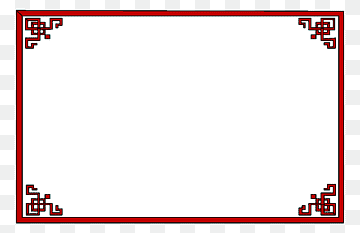 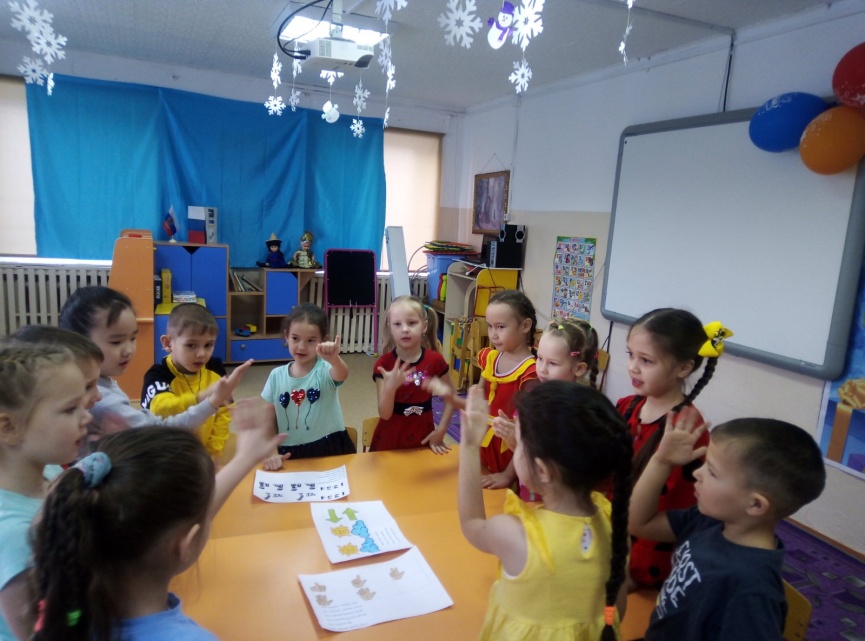 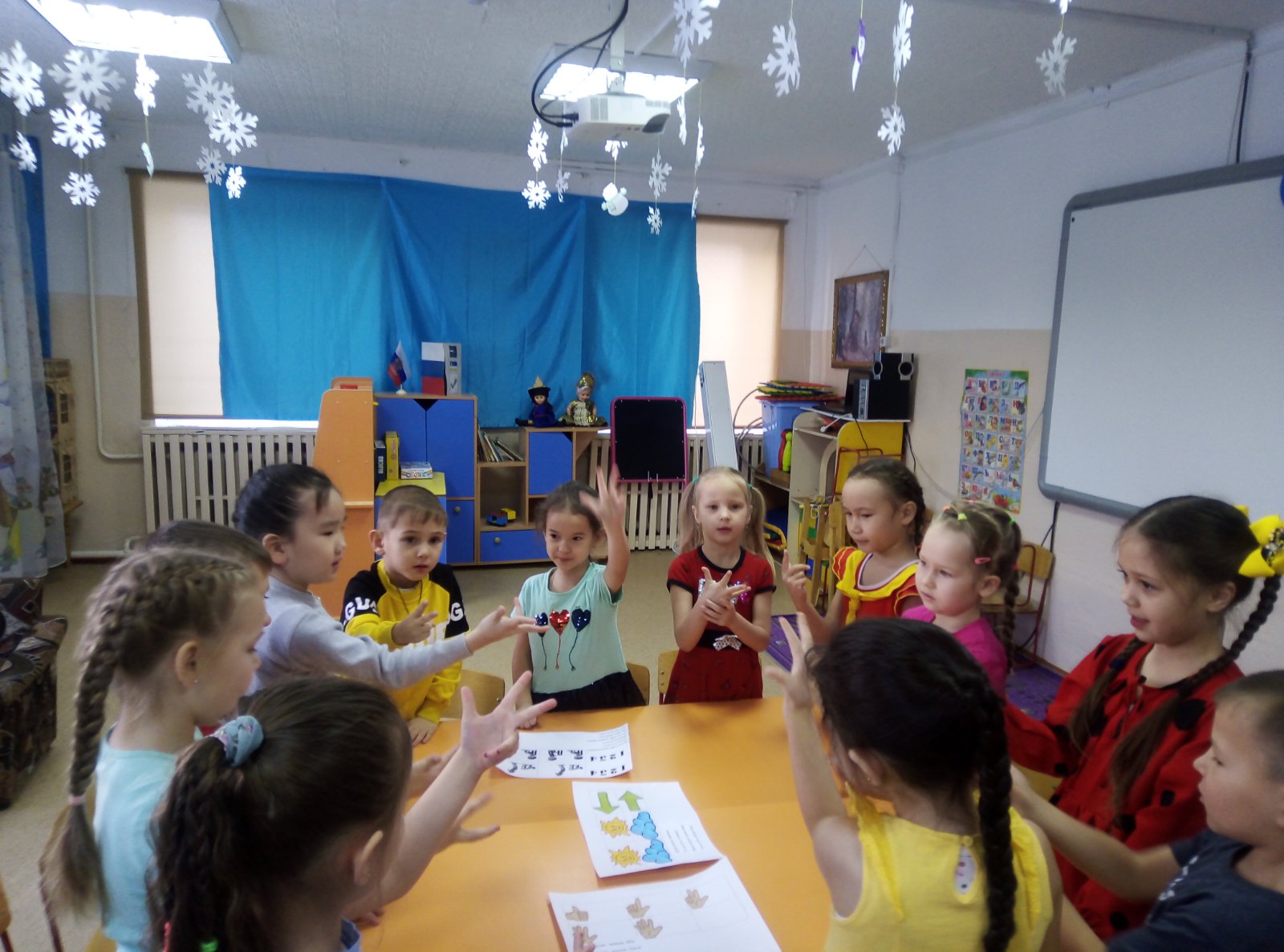 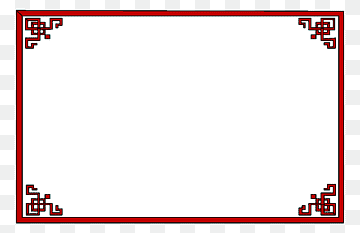 Суть работы с мнемотаблицами заключается в следующих этапах:
1. Рассматривание таблицы и разбор того, что на ней изображено
 2. Перекодировка информации, т. е. преобразование из абстрактных символов в образы.
3. После перекодировки осуществляется пересказ, составление рассказа по заданной теме и др., то есть происходит отработка метода запоминания.
4. Зарисовка мнемотаблиц детьми (в старших группах)
5. Рассказывание по мнемотаблицам, созданными детьми.
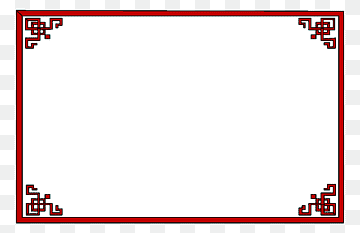 Примерная модель языкового погружения
( структура проведения режимных процессов)
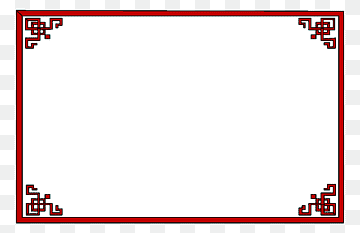 Примерная модель языкового погружения
( структура проведения режимных процессов)
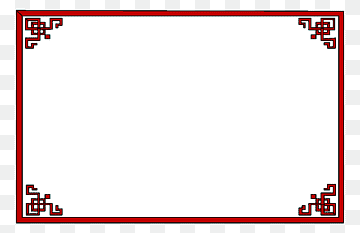 Примерная модель языкового погружения
( структура проведения режимных процессов)
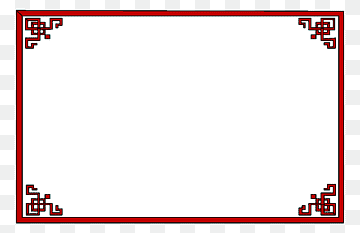 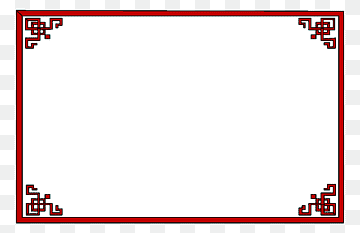 Спасибо за внимание!
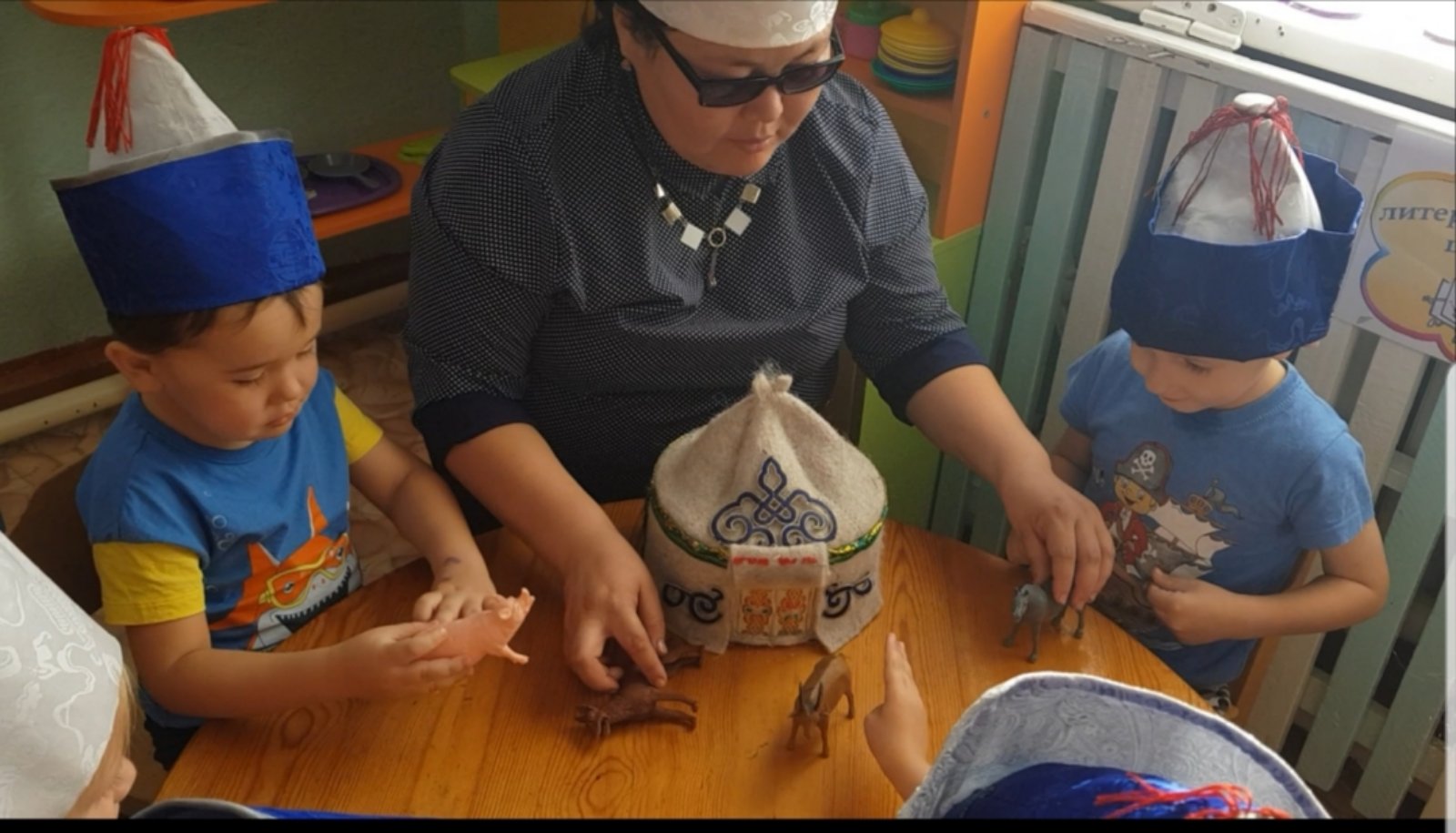 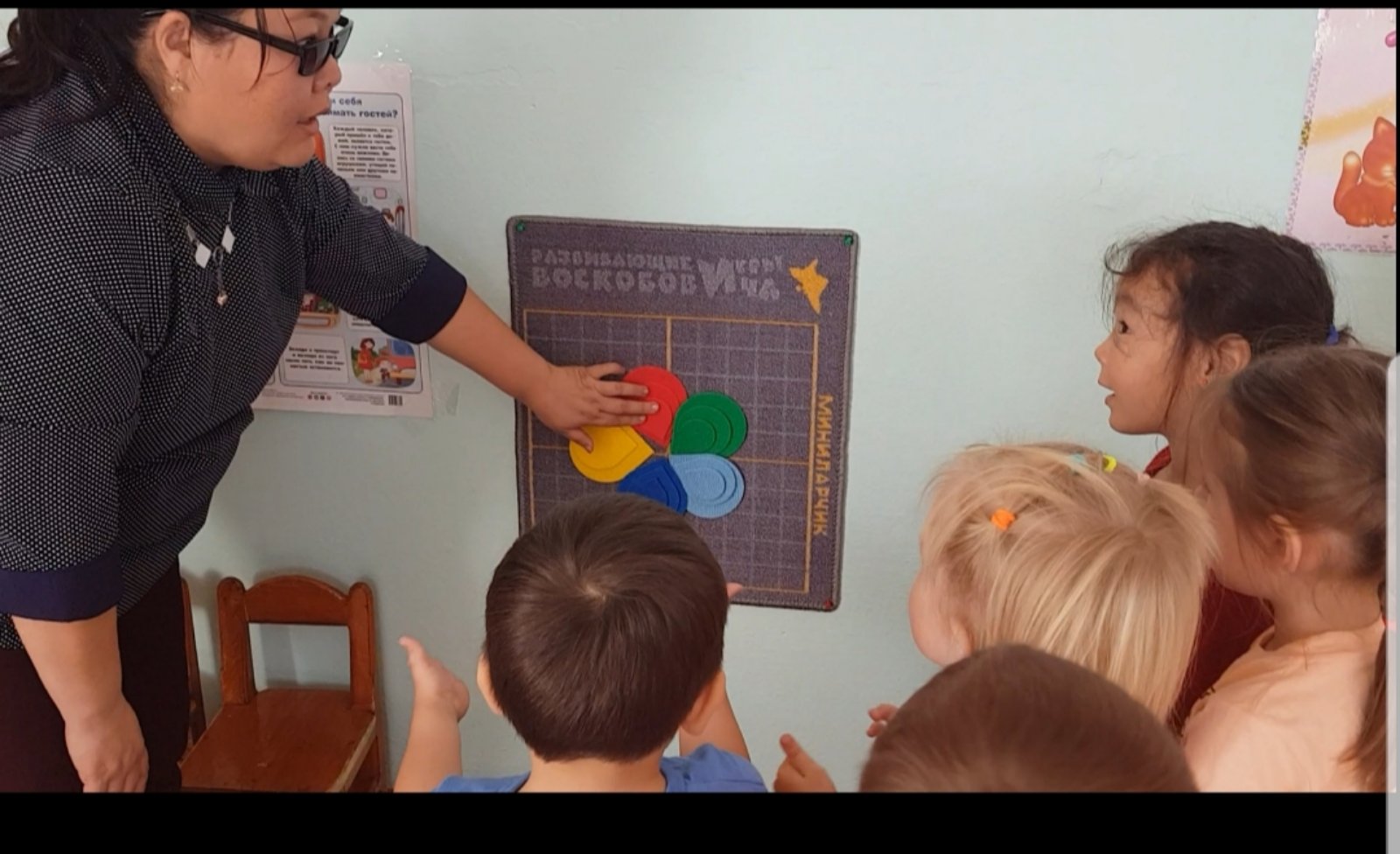